Убираем мусор без следов
[Speaker Notes: добавить нумерацию]
Содержание
Axiom JDK
Безопасная Java
GC и «Грязная» память
Чистим память
Но есть проблемы
Заключение
‹#›
[Speaker Notes: Введение – кто я и про что буду рассказывать 2 минуты]
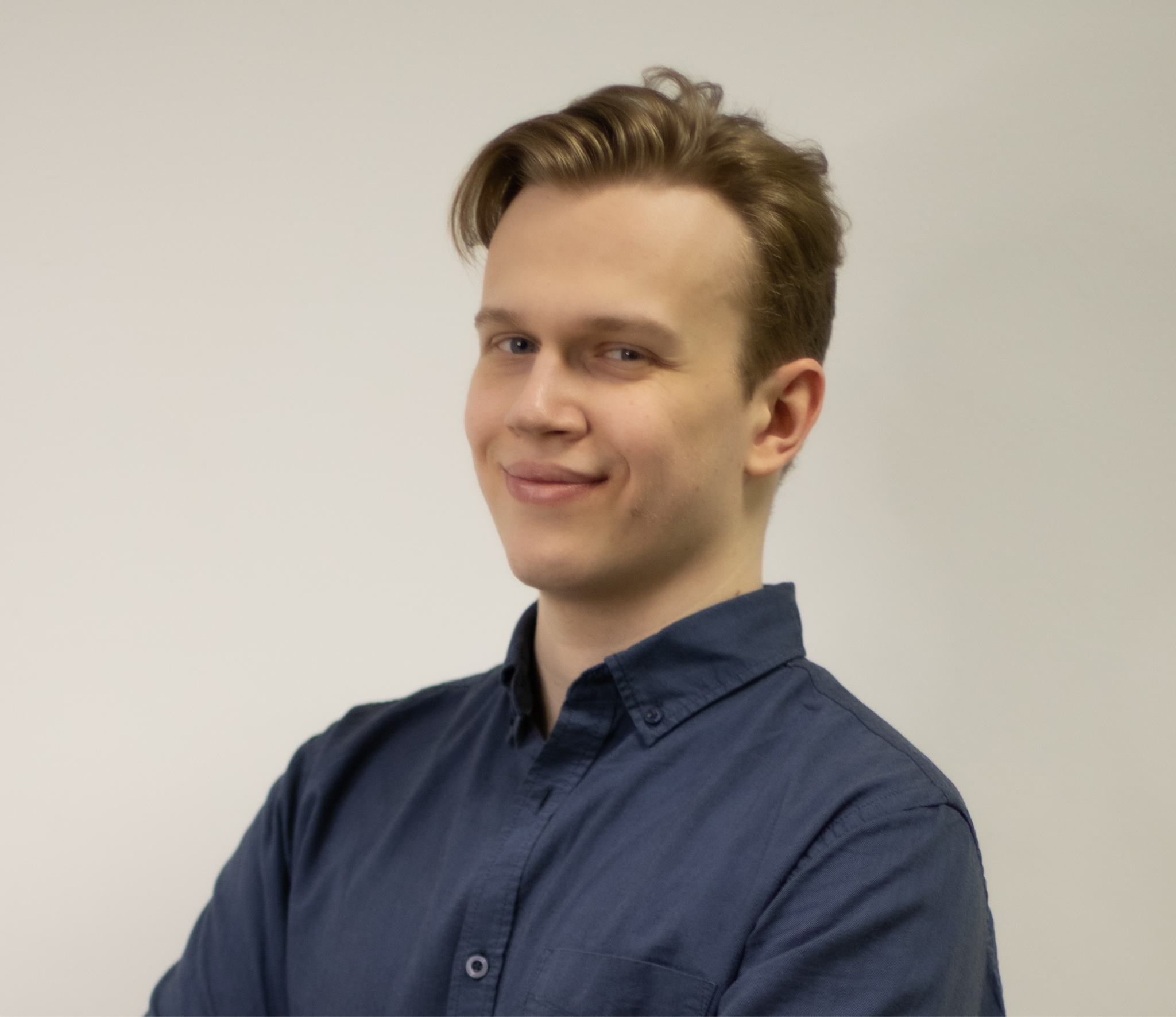 Александр Дроздов
Инженер по информационной безопасности.
Проводил сертификационные испытания для Axiom JDK Certified и Libercat Certified.
ОТ JAVA ДО OPENJDK И AXIOM JDK
1995-2023
25 + лет опыт инженеров Axiom JDK в разработке Java
Платформа для:
карты «МИР», СБП,
1С, Мобильная карта
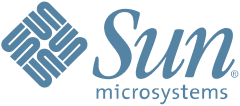 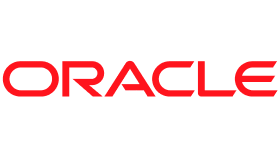 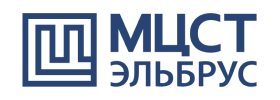 Cоздание
команды
Выпуск российской платформы Java
По контракту с
Sun Microsystems
Центр разработкив Санкт-Петербурге
Центр разработки
в Санкт-Петербурге
Axiom JDK
Axiom JDK pro
1995
1996
1998
2007
2023
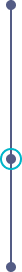 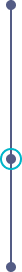 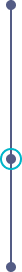 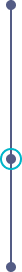 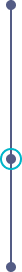 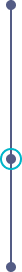 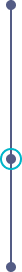 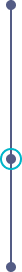 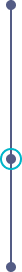 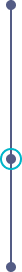 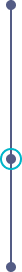 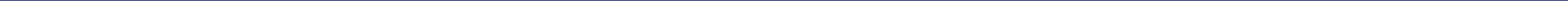 Создание проекта OpenJDK
Java1.0a2
Java DevelopmentKit (JDK) 1.0
1997
Открыт стандартJava«Java Community
Process (JCP)»
2022
Изменение лицензии
Java, окончание
поддержки Java 8
2004
2010
2017
2018
Изменение лицензии
Java, окончание
поддержки Java 8
100% исходного кода Java SE открыто в OpenJDK, включая коммерческий функционал
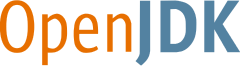 Axiom JDK
‹#›
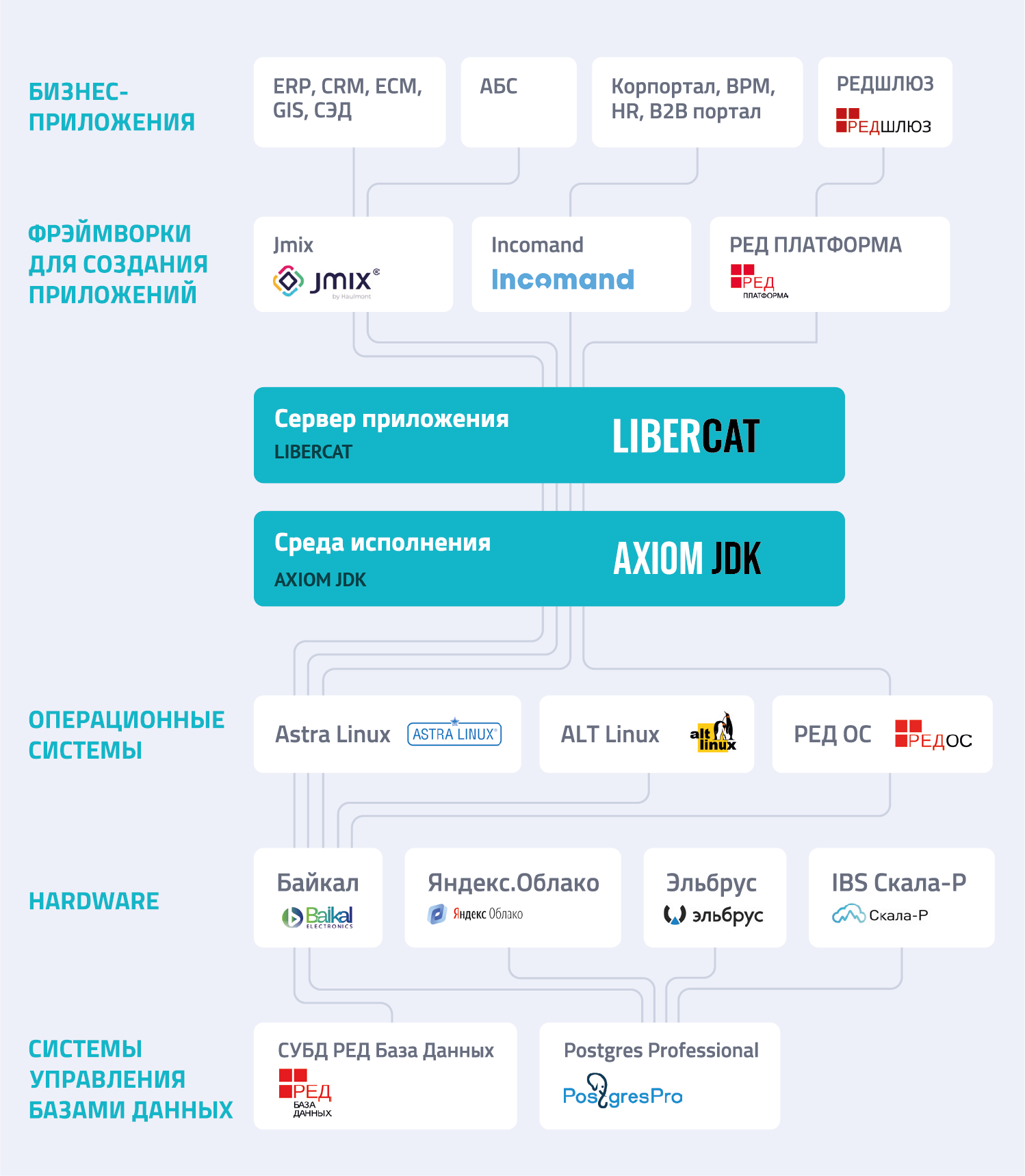 Axiom JDK
НАДЕЖНЫЙ, БЕЗОПАСНЫЙ СТЕК JAVA-ТЕХНОЛОГИЙ
Среда исполнения Java
Axiom JDK PRO
Запись в реестре от 24.06.2019 №5493
Средство Защиты информации
Axiom JDK CERTIFIED
Запись в реестре от 29.05.2023, сертификат ФСТЭК
Сервер приложений
LIBERCAT
Запись в реестре от 20.02.2021 №9208
Контейнеры и облака
Axiom RUNTIME CONTAINER
Запись в реестре от 20.02.2023 №16685
Безопасный репозиторий*
Axiom TRUSTED REPOSITORY
*продукт находится в процессе наполнения
‹#›
Безопасная Java
PSU – несколько десятков критических исправлений (в т.ч. Исправления безопасности) и несколько сотен функциональных исправлений и улучшений.

CPU – только критические исправления.
‹#›
[Speaker Notes: Рассказ про КИ, ФСТЭК и т.п. (5 минут)]
Безопасная Java
Axiom JDK Certified – сертифицирован по 4УД, в соответствии с требованиями ФСТЭК России
Реализована концепция процесса безопасной разработки ПО (SDL)
Объем верифицированного исходного кода российского дистрибутива среды исполнения Java составляет 12 млн строк
Доработан сборщик мусора: сделали его безопаснее
‹#›
[Speaker Notes: Рассказ про КИ, ФСТЭК и т.п. (5 минут)]
GC и «Грязная» память
GC не удаляет и не очищает память, только помечает регион как свободный
Злоумышленник может прочитать ключи и пароли
Мы можем очистить это все в руками, char[] вместо String
Но это не удобно и не всегда возможно
‹#›
[Speaker Notes: Постановка проблемы 5 минут(как вы думаете что gc делает с мертвым объектами)подробнее о работе gc,]
Obj1
Obj3
Obj1
Obj2
Obj2
Obj2
Obj3
Obj3
‹#›
Чистим память
Сделан патч для G1GC и ParallelGC , который зануляет память 
Для этого мы сделали патч в код GC и создали тесты подтверждающие функционал патча
Также есть патчи для SerialGC
‹#›
[Speaker Notes: Описание зануления техническим языком, 5 минут]
Obj1
Obj3
Obj1
Obj2
Obj2
Obj3
‹#›
Но есть проблемы
GC может не вызываться долго
Не защитит от ошибок разработчика в java коде
Зануление снижает производительность
‹#›
[Speaker Notes: Описание проблем 2 минуты+ третий пункт про осторожность разработчика]
SpecJBB 2015 (больше - лучше)
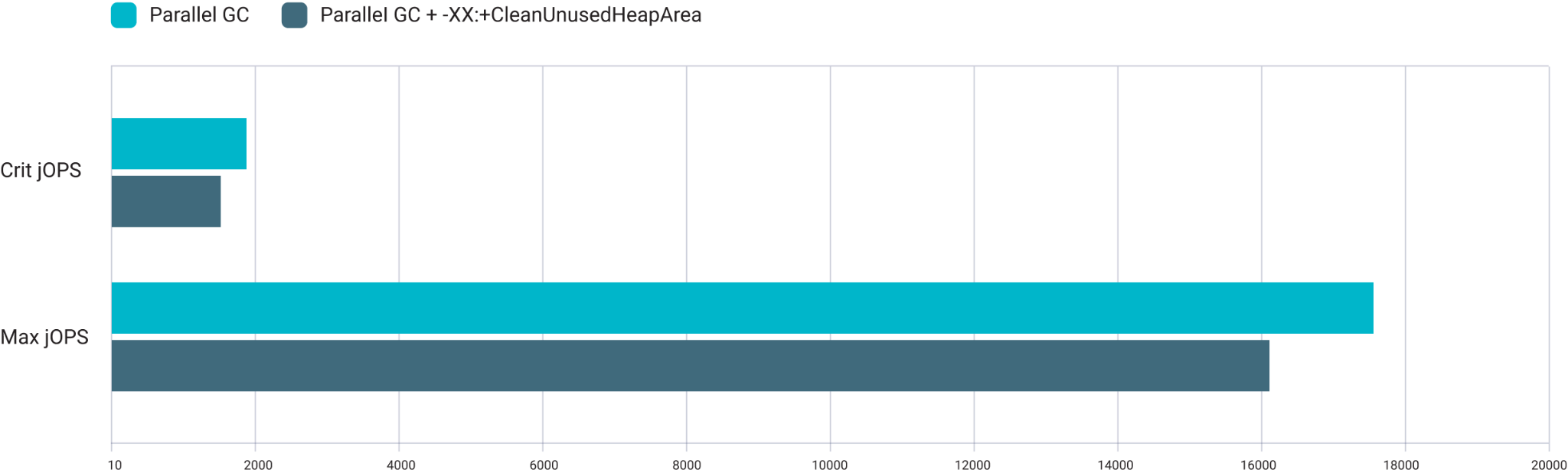 ‹#›
[Speaker Notes: Два графика 2 минуты
5-12%]
Startup
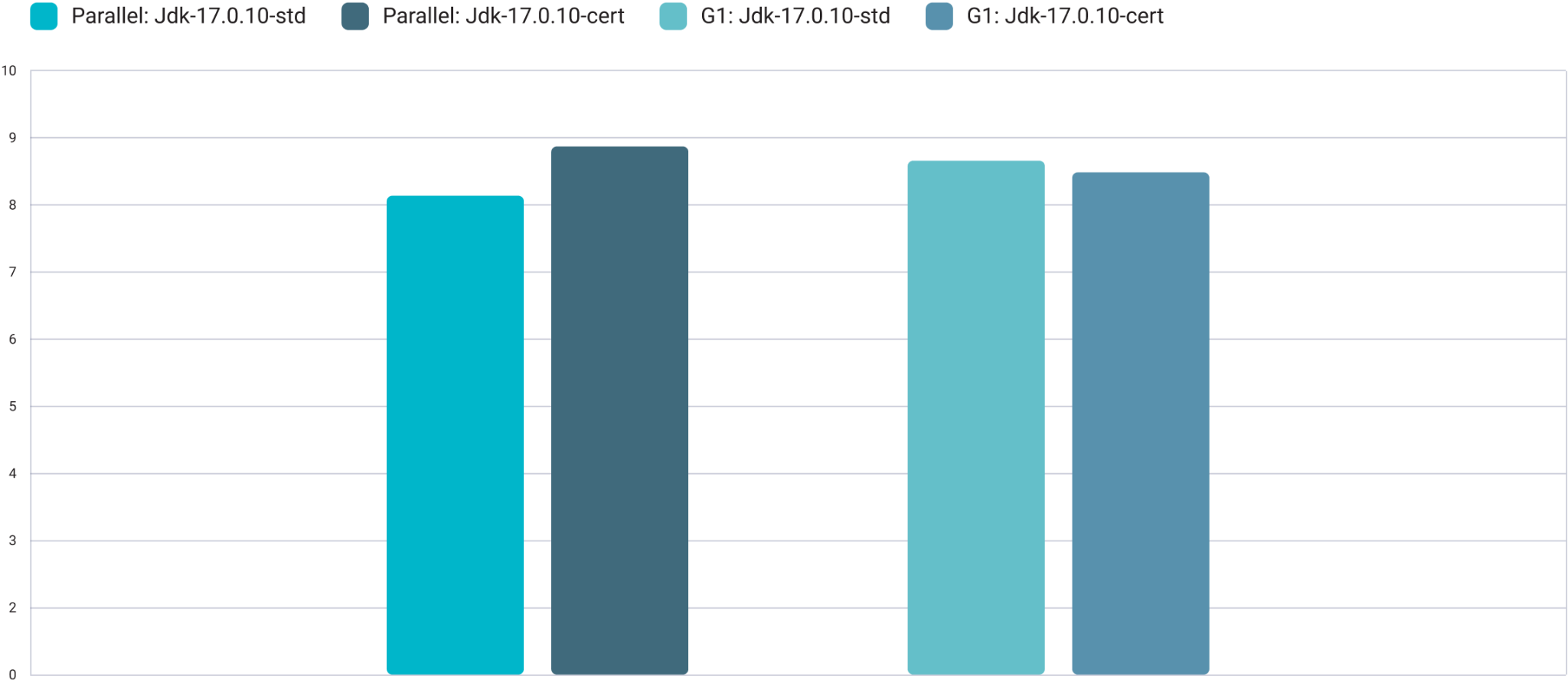 ‹#›
[Speaker Notes: Два графика 2 минуты
~10% и <1%]
Parallel GC pause time percentiles
xmx1g, 75ups. 5 min warmup + 60 min load
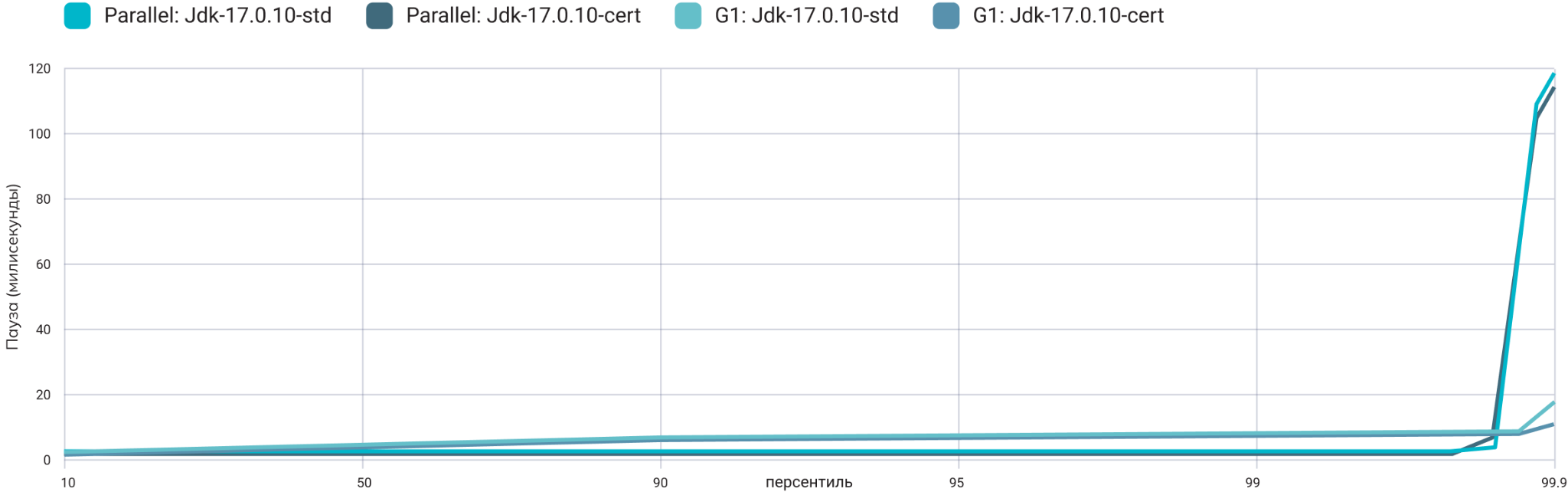 ‹#›
[Speaker Notes: Два графика 2 минуты]
Заключение
Команда AxiomJDK  продолжает работать,  чтобы создавать безопасную Java

Axiom JDK в данный момент сертифицирована по 4 УД ФСТЭК, работы по улучшению защищенности продолжаются

Недавно сервер приложений Libercat был сертифицирован по 4 УД ФСТЭК
‹#›
[Speaker Notes: Заключение о том, какие мы крутые 2 минутыесли говорить про ЗПС то добавить подробностей]
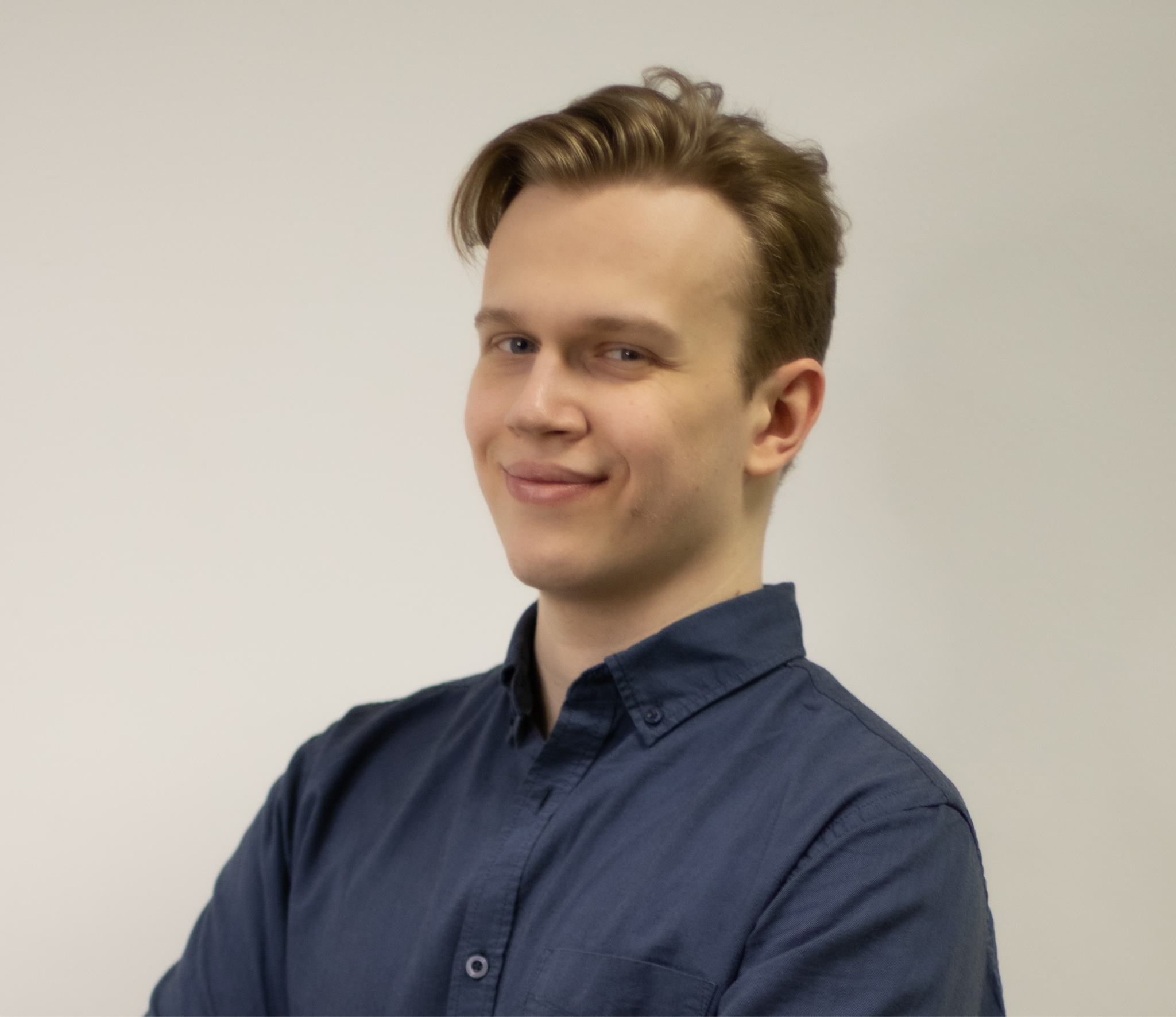 Вопросы?
E-mail: alexander.drozdov@axiomjdk.ru
‹#›
[Speaker Notes: Вопросы 2 минуты]